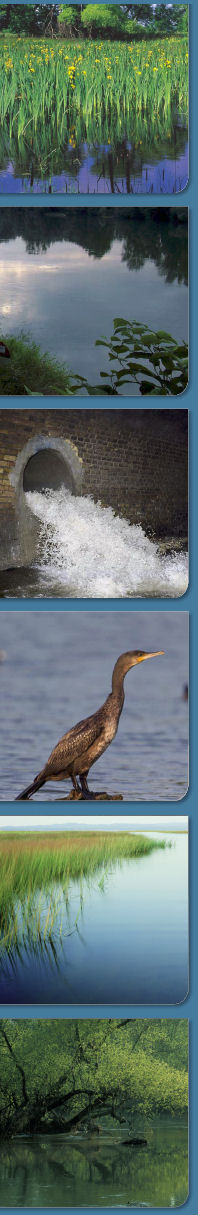 VíZGYŰJTŐ-GAZDÁLKODÁSI ÉSÁRVÍZKOCKÁZAT-KEZELÉSI TERVEK összehangolása ORSZÁGOS FÓRUMA VGT2 és AZ ÁKKT1 ÖSSZEHANGOLÁSASimonffy Zoltán
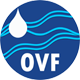 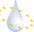 területfejlesztés, árvíz, belvíz, aszály, VGT INTEGRÁCIÓ
Árvízi 
és belvízi 
kockázat
kezelési 
tervek
Árvíz 
Irányelv
Te-
rü-
let-
fej-
lesz-
tés
összehangolás
Integráció
Vízgyűjtő-
gazdálkodási
Tervek (VGT)
Víz 
Keretirányelv
Aszály és 
vízhiány 
kockázat 
kezelési
tervek
Aszály és Vízhiány Közlemény
Előbb-utóbb
ÁI – ÁKKT     és  VKI – VGT
Víz Keretirányelv 
(VKI) 2000
Árvíz Irányelv 
(ÁI), 2007
2. Vízgyűjtő-
gazdálkodási
Terv
(VGT)
1. Vízgyűjtő-
gazdálkodási
Terv
(VGT)
Árvízkockázat-
kezelési Terv
(ÁKKT
most
Összehangolt 
   végrehajtás
2021
Összehangolt 
 felülvizsgálat
CÉLOK ÉS FELADATOK
VKI és VGT                                           ÁI és ÁKK
A vizek jó állapota
Elfogadható árvízi kockázat
Intézkedések a kockázat kezelésére
Intézkedések a terhelések megszüntetésére
Konfliktus
Kompromisszum
Kivétel: az árvízvédelmi létesítmény fennmarad: erősen módosított víztest 
Engedélyezhető:  (VKI 4.7 cikk) 
(ha az ökológiai haszon <  költség)

„jó ökológiai potenciál”
Kivétel: a jó állapottal konform megoldás előnyben


Nem a legköltséghatékonyabb megoldás
kompenzációs intézkedések
INTÉZKEDÉSEK
ÁKK cél
VGT cél
Megjegyzés
Intézkedés


Vízvisszatartás a vízgyűjtőn


Tározás oldaltározókban


Hallépcső, 
megkerülő csatorna
Medertározás


Megfelelő  vízmegosztás
Árapasztó csatorna


Töltés áthelyezés, nyílt ártér
INTÉZKEDÉSEK
ÁKK cél
VGT cél
Megjegyzés
Intézkedés


Művelési ág, mód váltás
Kompromisszum  !!

Fenntartás, növényzet gondozása
Kompromisszum  !!



Hullámtéri mellékágak, holtágak 
rehabilitációja, holtterek kialakítása
Jó gyakorlat !


Hullámtéri vízellátás biztosítása
Mederkotrás


Nyárigát, depóniák elbontása

Kompromisszum: részleges eltávolítás
Övzátonyok kezelése
INTÉZKEDÉSEK
VGT cél
ÁKK cél
Megjegyzés
Intézkedés


Szabályozottság enyhítése:
mederforma, növényzóna
Mederszabályozás


Új meder regenerálódása
„éló” holtág
Kanyarulat átvágása


Mentett oldali vízpótlás
Hullámtéri tározás növelése
Töltés építés, bővítés


Helyreállítás
Építmények elbontása
INTÉZKEDÉSEK
VGT
ÁKK
Intézkedések azonos céllal
Kompromisszumot igénylő 
intézkedések
Ökológia prioritása:
Állapotjavító intézkedések
Ökológia prioritása: 
Alternatív megoldás
Árvízvédelem prioritása:
Meglévő létesítmények
Erősen módosított állapot
Árvízvédelem prioritása:
Új létesítmény
(VKI 4.7 cikk)
Kompenzációs intézkedések
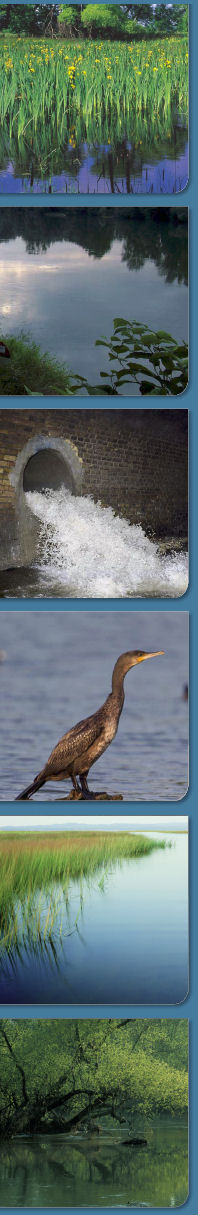 KÖSZÖNÖM A FIGYELMET!
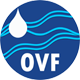 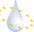